EL AFICHE
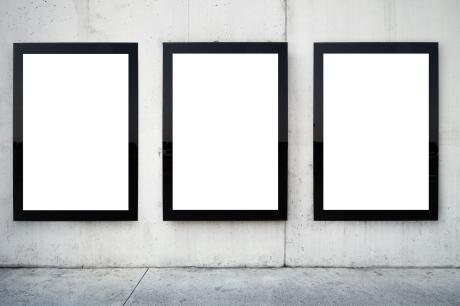 4° básico 2021
Profesora Graciela Peña 
Colegio Joaquín Edwards Bello
Programa de Integración Escolar
Objetivo de Aprendizaje
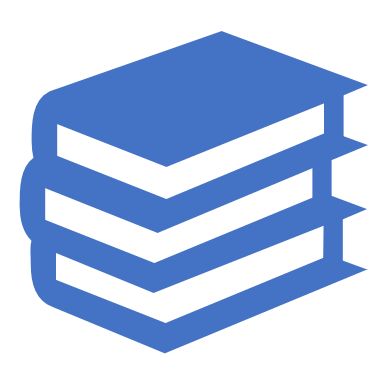 OA6: Leer independientemente y comprender textos no literarios (cartas, biografías, relatos históricos, instrucciones, libros y artículos informativos, noticias, etc.) para ampliar su conocimiento del mundo y formarse una opinión, extrayendo información explícita e implícita.
Identificar la función del texto
1-. ¿Para qué sirve el texto?

A)Informar sobre la forma de curar las enfermedades como el cólera.
B) Convencer a las personas de usar medidas de cuidados para evitar el cólera y la hepatitis A.
C) Dar consejos para cocinar mejor los mariscos.
D) Prohibir el consumo de mariscos.
Identificar la idea principal del texto
2-. ¿Cuál es la idea principal?
A)Todos los alimentos deben hervirse cinco minutos para evitar enfermedades.
B) El cólera se puede evitar lavándose las manos y refrigerando todos los alimentos
C) La manipulación, higiene y consumo responsable de los mariscos evita enfermedades estomacales.
Asociemos cada parte del texto con su función
Palabras que significan lo mismo
CONSUME:



CÓLERA:
¡BUEN TRABAJO!
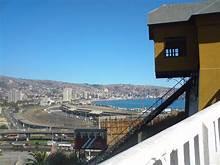 4° básico 2021
Profesora Graciela Peña 
Colegio Joaquín Edwards Bello
Programa de Integración Escolar